MAX Program – Leadership May 15, 2017
Keith T. Parker, AICP
General Manager/CEO
@CEOMARTA
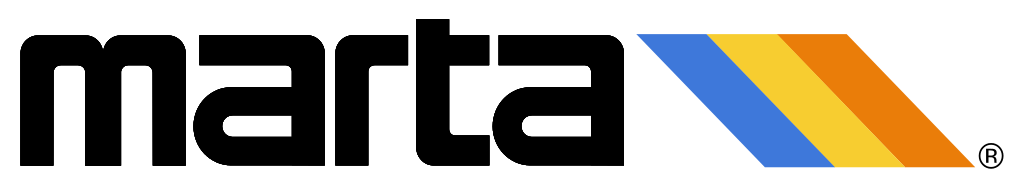 PRESENTATION OVERVIEW
Mentorship and my journey to CEO
Transforming America’s 9th largest transit system 
Leading More MARTA
MY JOURNEY
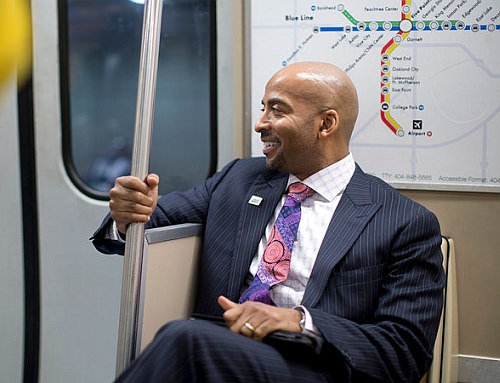 Shirley DeliberoFormer CEO Metropolitan Transit AuthorityHarris County, TXPublic Transit Hall of Fame
Pam SyfertFormer City ManagerCharlotte, NC
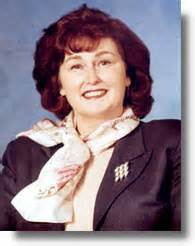 NETWORKING
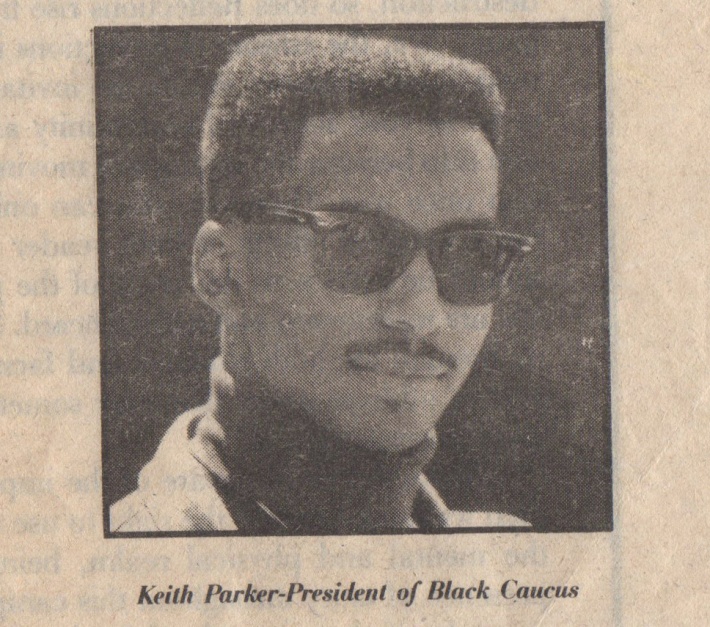 [Speaker Notes: Power of networking and honing your leadership skills earlier in life 
Vida Covington]
ROLLO AXTONFormer CEOGreater RichmondTransit Company
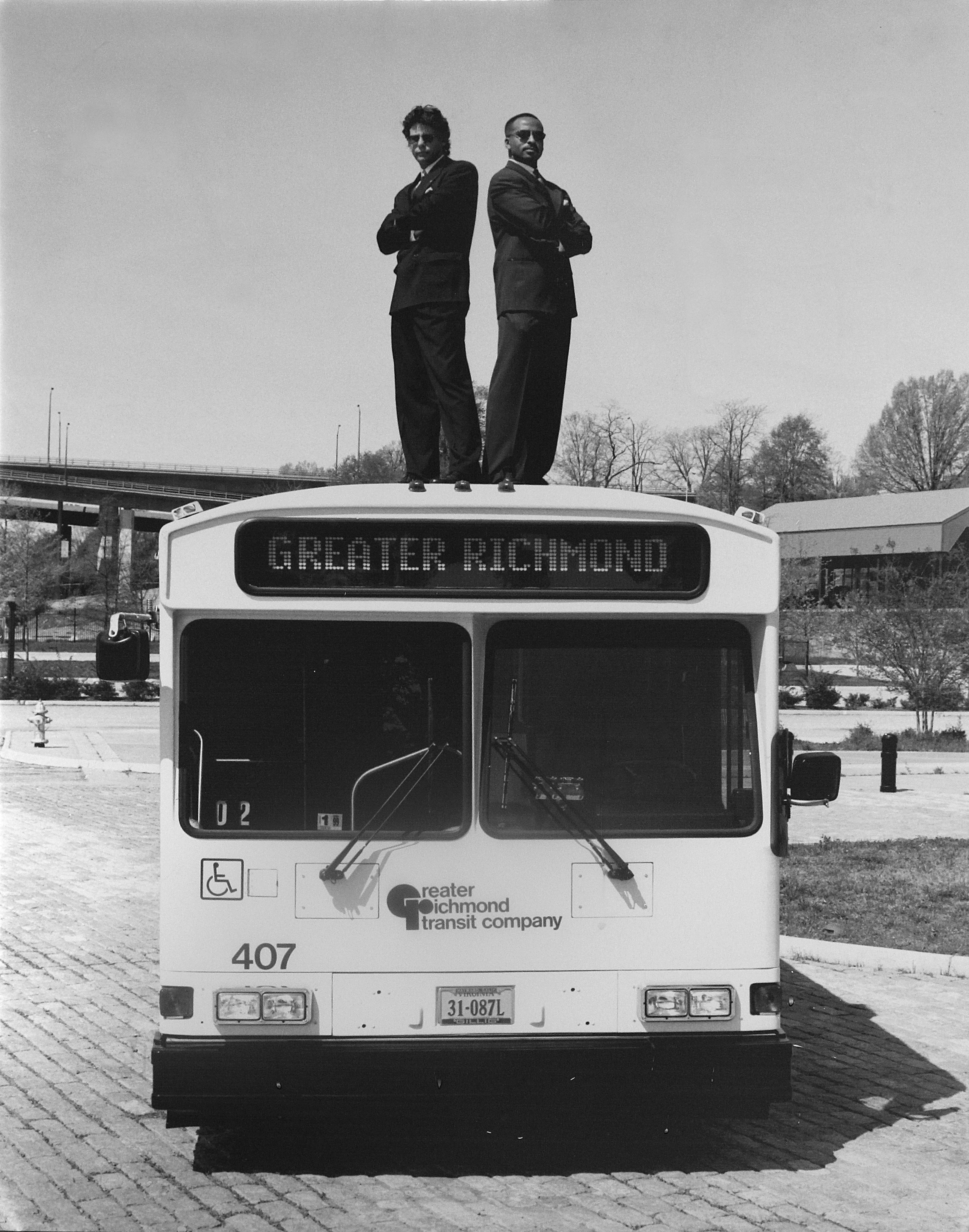 POWER OF LEADERSHIP
“If your actions inspire others to dream more, learn more, do more and become more, you are a leader.”  - John Quincy Adams
TIMOTHY KAINEU.S. SenatorVirginiaFormer Vice Presidential Candidate
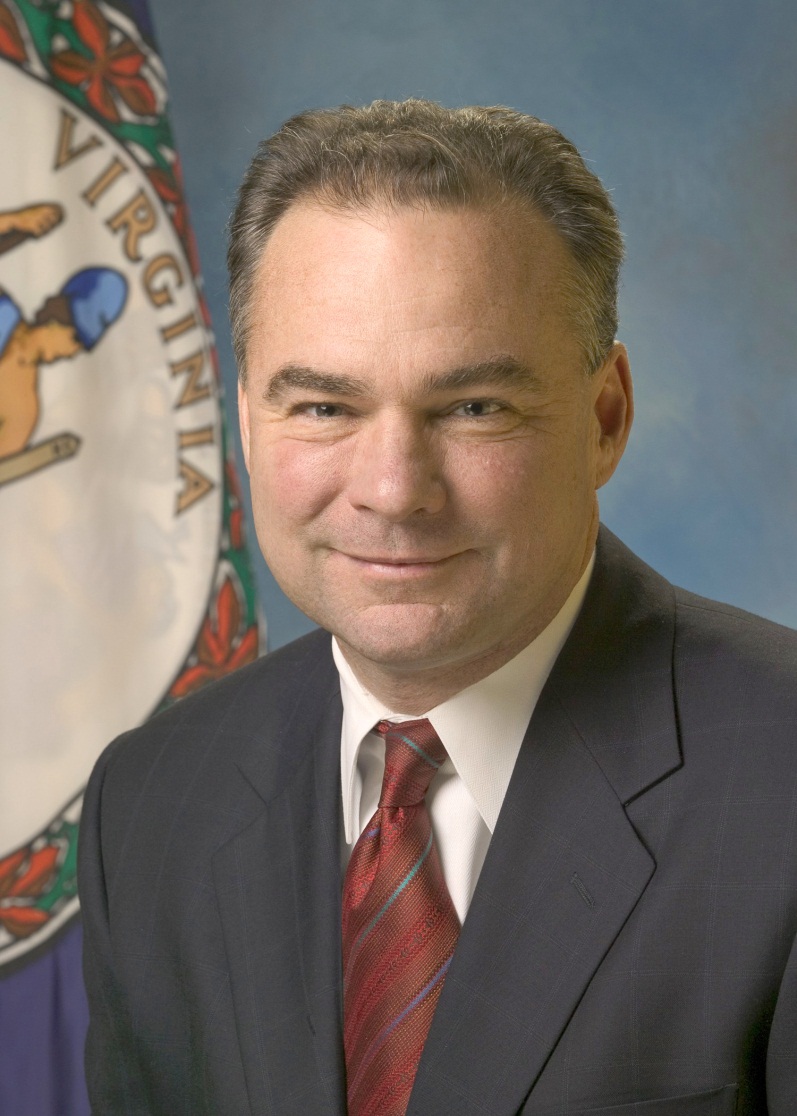 PATRICK MCCRORYFormer GovernorNorth Carolina
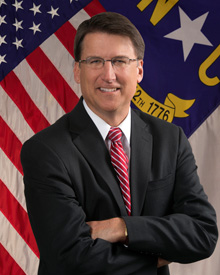 ANTHONY FOXXFormer SecretaryU.S. Dept. of Transportation
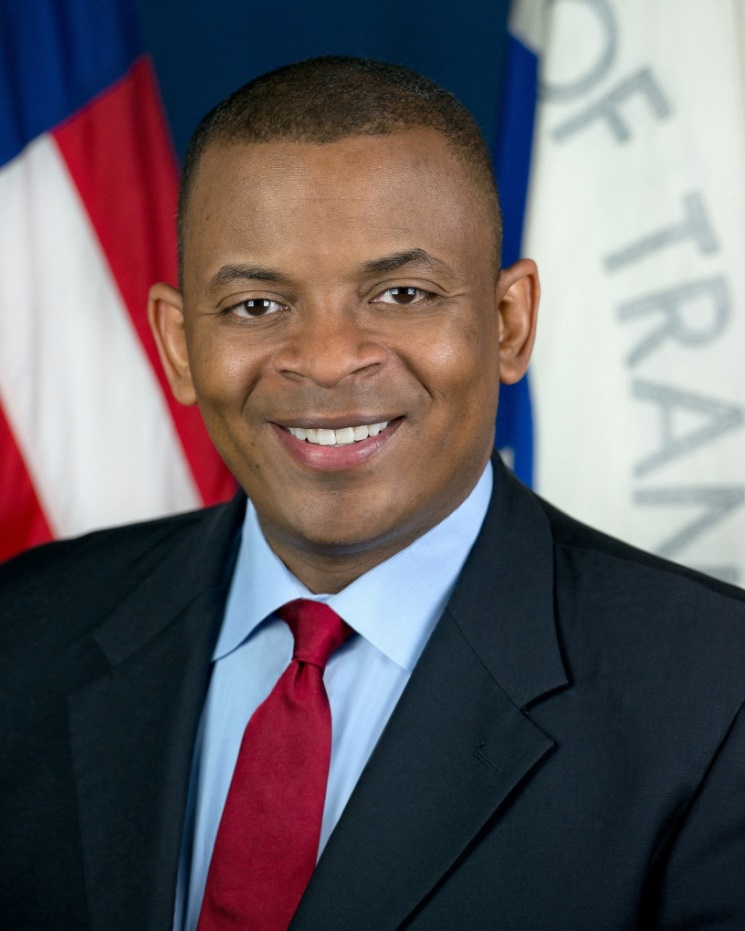 PATRICK CANNONFormer MayorCharlotte, NC
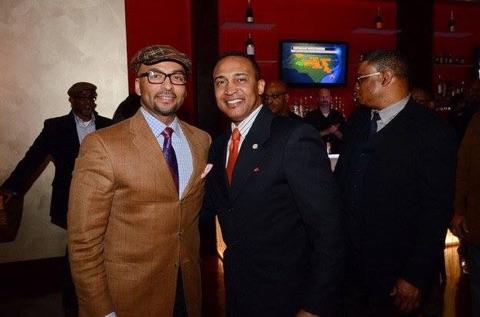 JULIAN CASTROFormer SecretaryU.S. Department of HUD
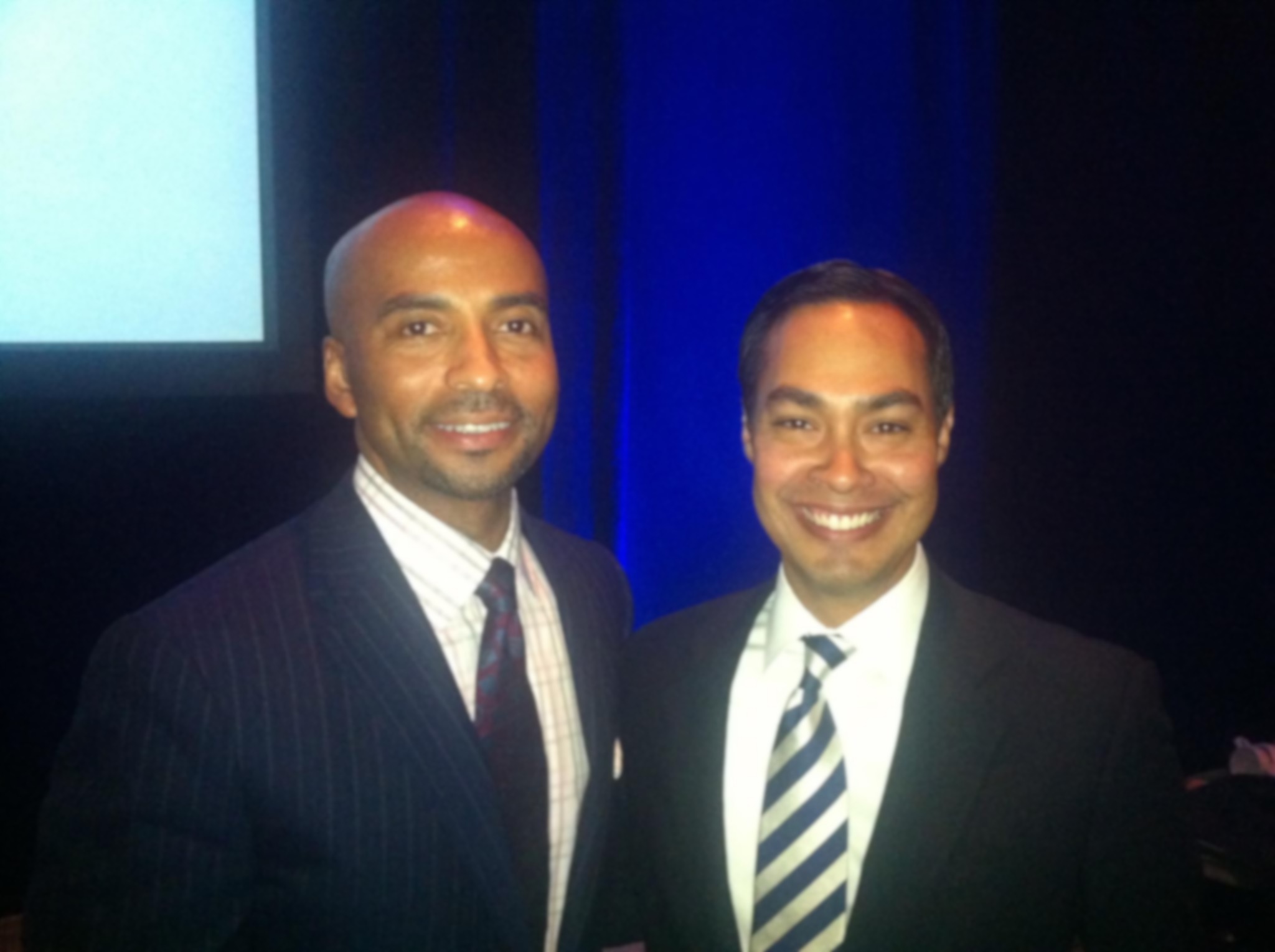 ELIZABETH PRESUTTICEODes Moines Transit Authority
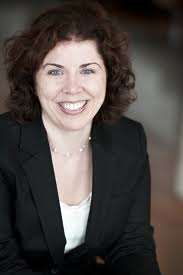 GAIL SPOLARFormer CEO, Vancouver Transit System
MATTHEW TUCKERCEONorth County Transit District(San Diego)
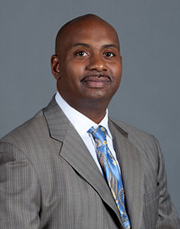 Matthew Tucker, CEO 
North County Transit District   San Diego, California
BRADFORD J. MILLERCEOPinellas Suncoast Transit Authority
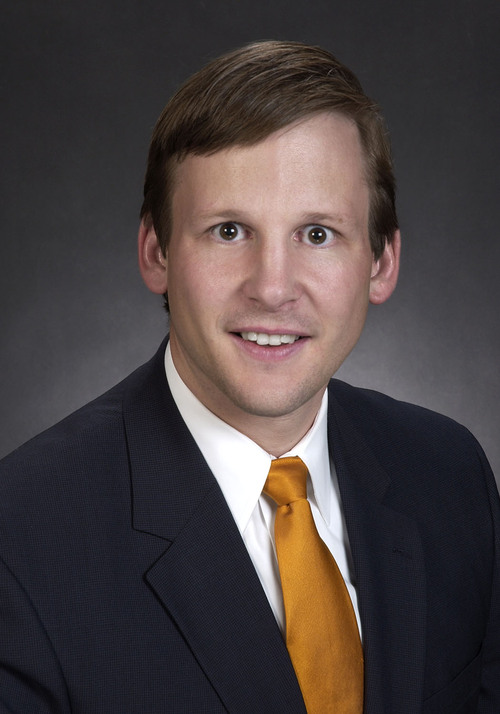 MICHAEL MELANIPHYFormer CEOAmerican PublicTransportationAssociation
EDWARD JOHNSONCEO/GMOrlando LYNXS
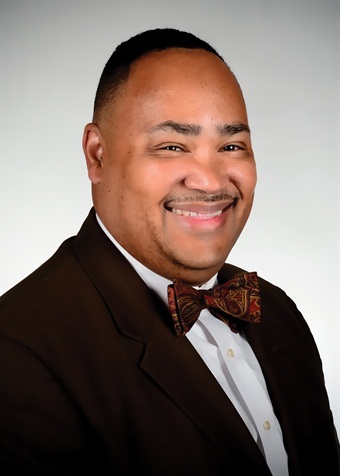 JEFFREY ARNDTCEOVIA Metropolitan Transit
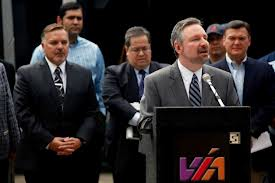 ELDRIDGE COLESCEOGreater Richmond Transit Company
VIDA COVINGTONGeneral MangerCobb County Transit
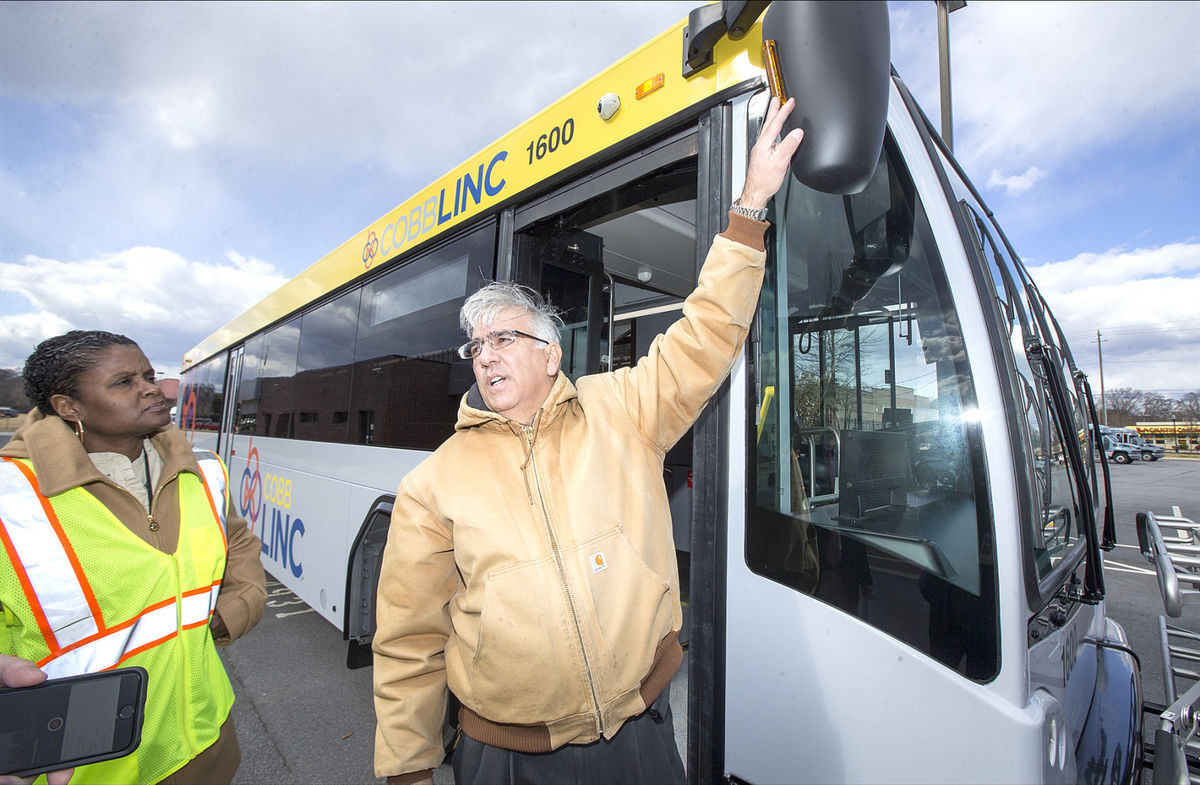 [Speaker Notes: Power of mentoring
She just rolled out a rebranding of the Cobb County Transit agency]
It cannot be overstated how important it is to be able to work with, lead, manage, follow, teach and learn from women. And that goes for women and men. Women quite often struggle more working for another woman than they do working for a man.
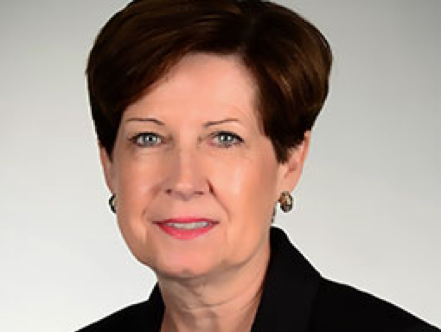 Executive Management Team
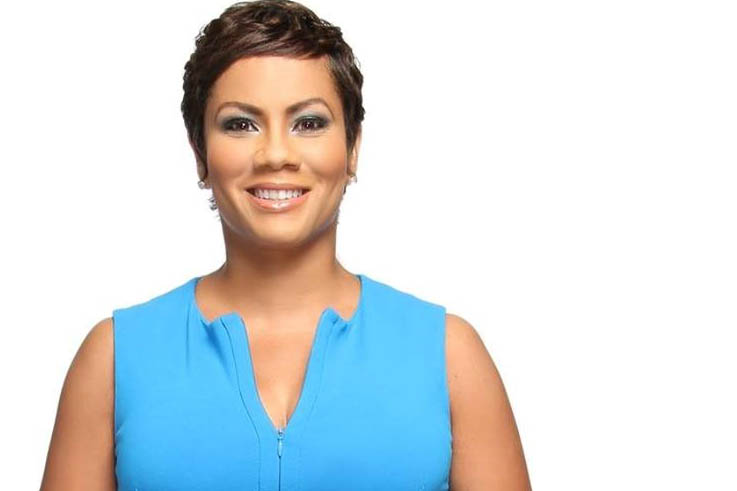 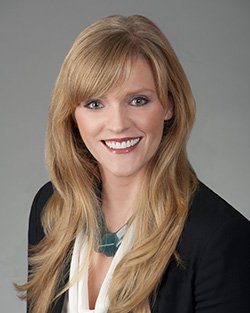 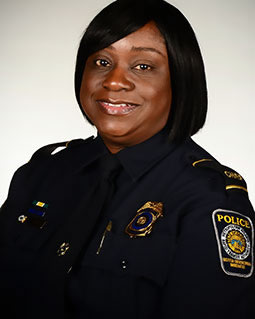 SPENDING WITH WOMEN-OWNED BUSINESSES
MARTA
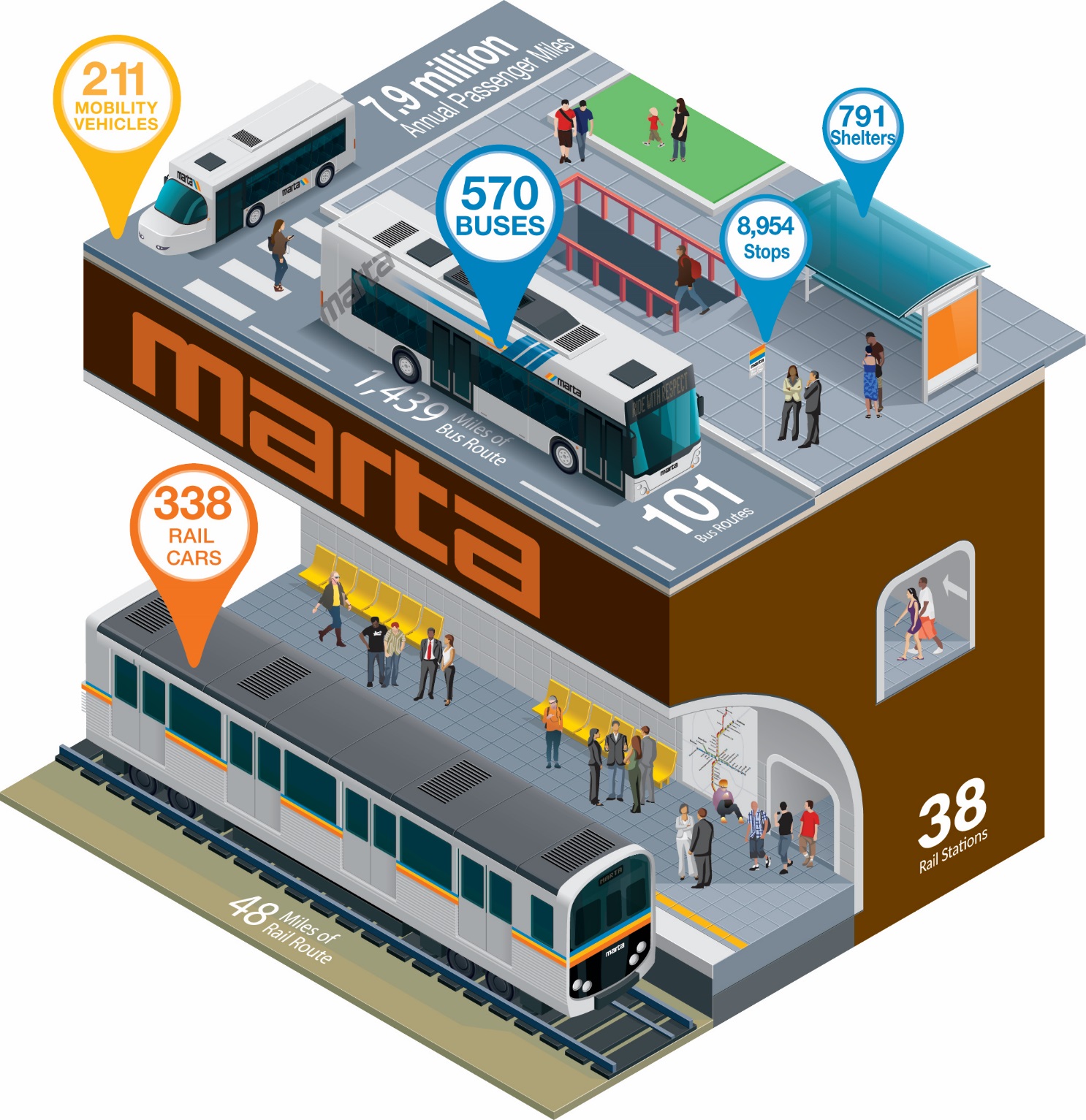 ABOUT MARTA
9th largest transit system in US, largest in the Southeast
Bus, rail and paratransit services
38 Rail stations
48 miles of track
570 Buses
101 Bus routes
738M Annual passenger miles (all modes) 
200 Mobility vehicles
433,064 Average weekday unlinked passenger trips
6 Police Precincts
CHALLENGES
2008 Recession 
Cut $100M in expenses
Eliminated 734 positions
10-days Furlough for non-represented employees
Increased Healthcare and Pension Contributions 
No annual cost of living or merit for employees 
Reduced bus routes from 131 to 91
Increased headways on bus and rail
CONSECUTIVE SURPLUSES
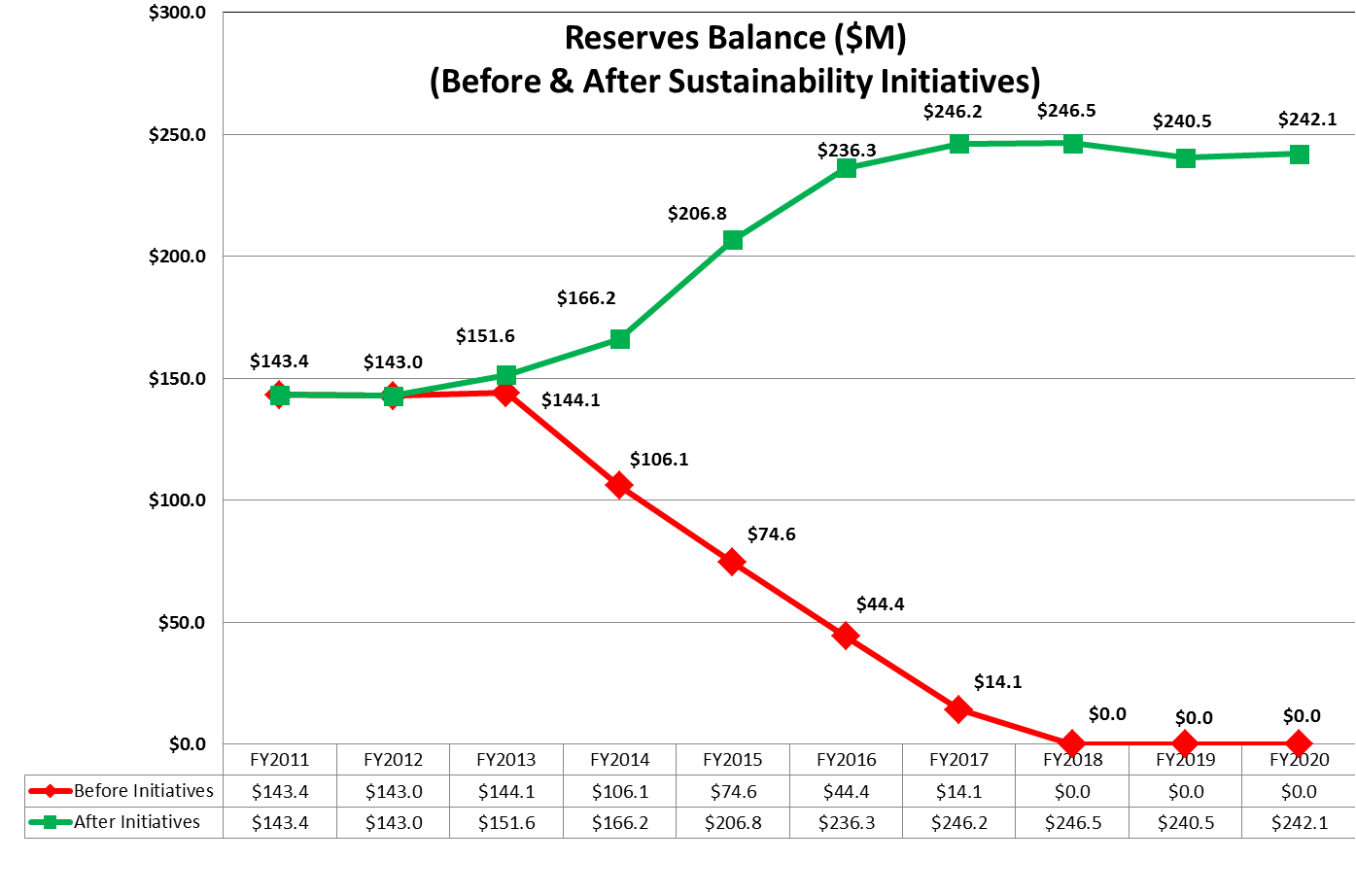 [Speaker Notes: Add other graphics]
REBUILDING THE BRAND
STRENGHTHEN THE FINANCIALS
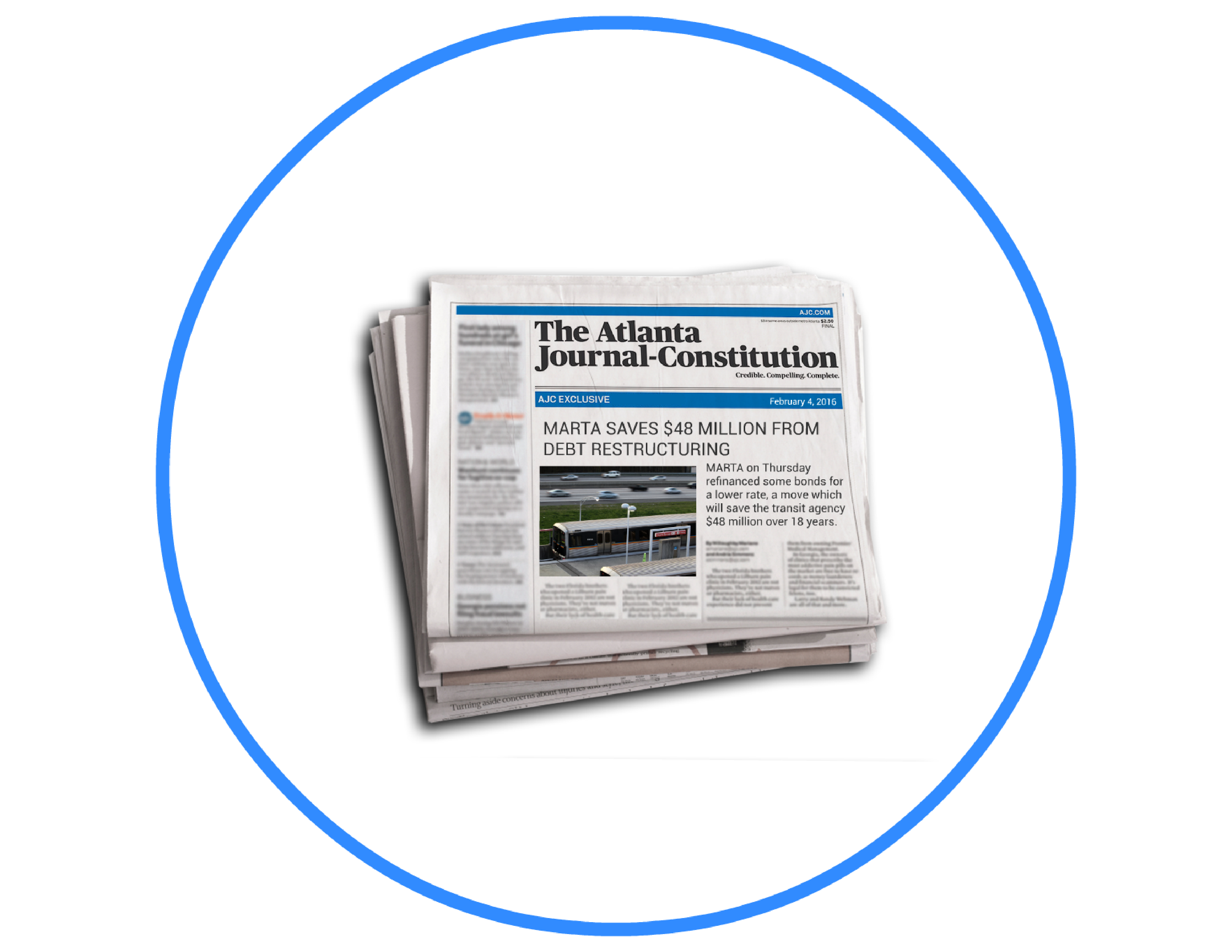 RIDERS’ CODE OF CONDUCT
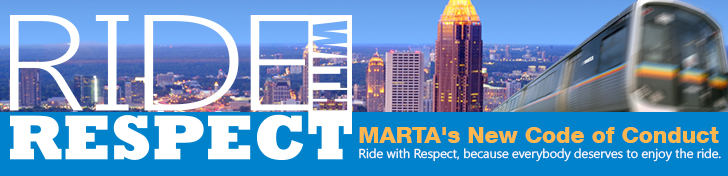 [Speaker Notes: Celebrity participation including Mayor Kasim Reed, Jeff Foxworthy and Ludacris
Greatly improved customer experience
No “knucklehead behavior”]
2014 PART ONE CRIMES
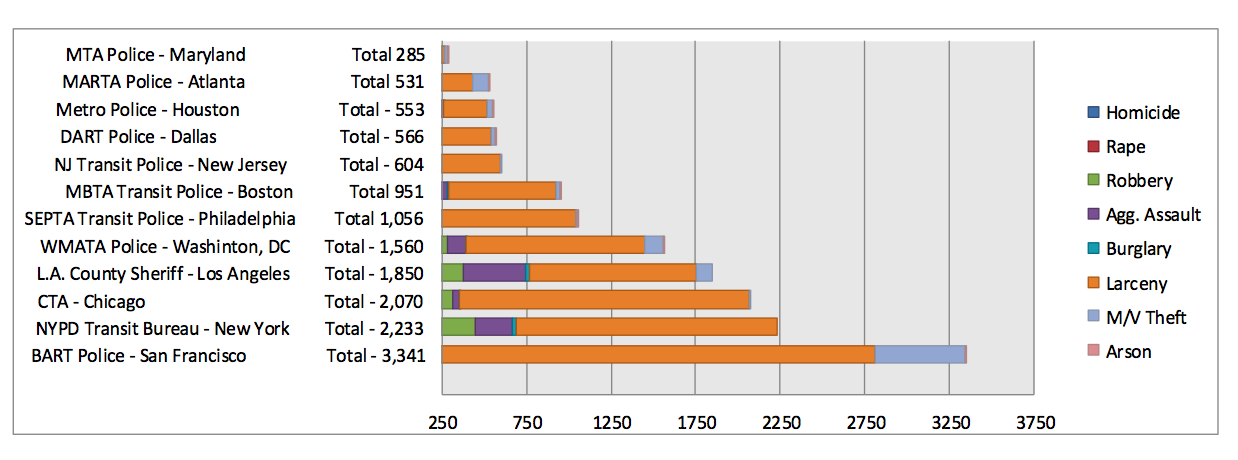 #1 RANKED AIRPORT SERVICE
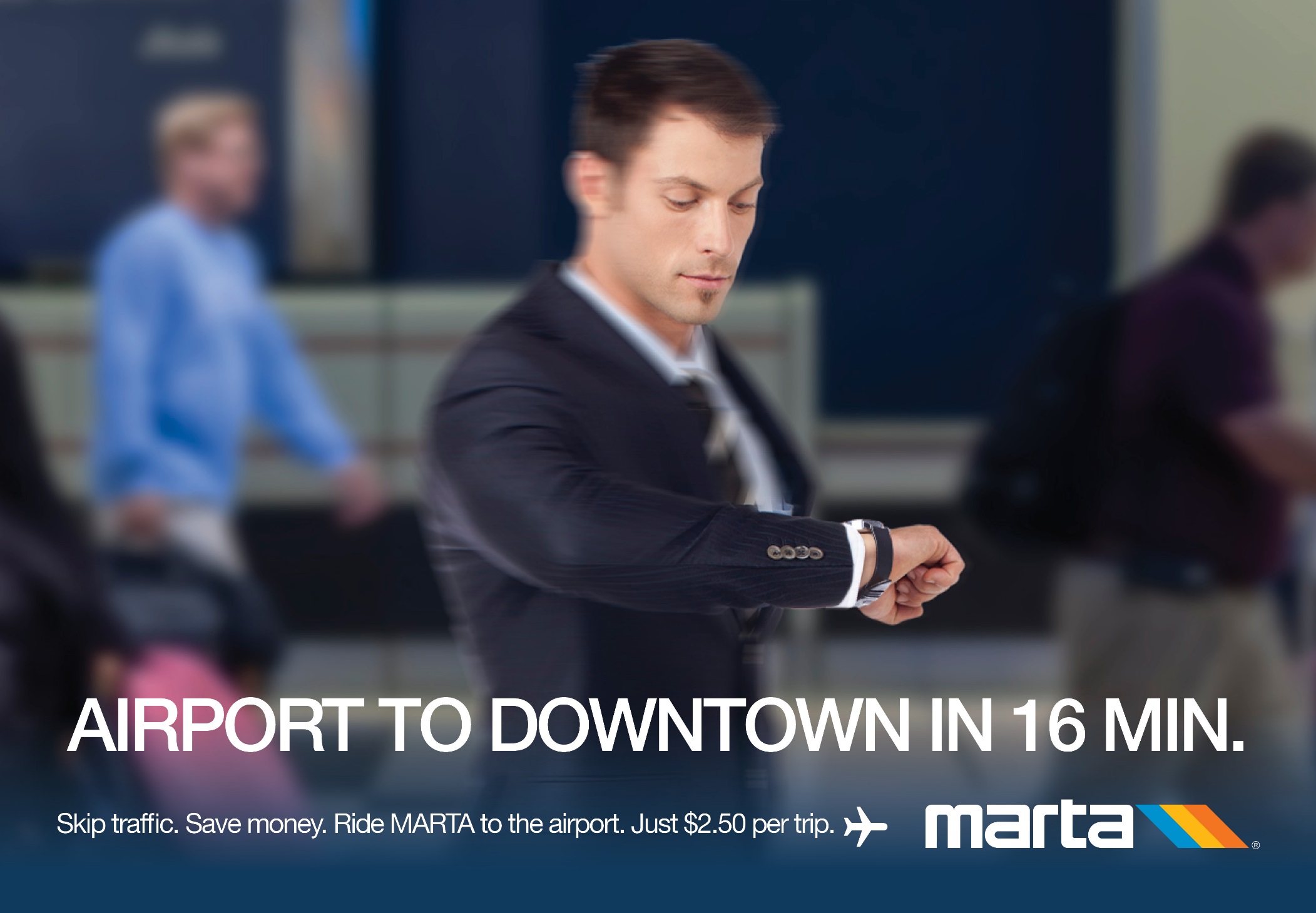 CORPORATE RELOCATIONS
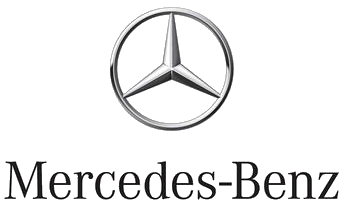 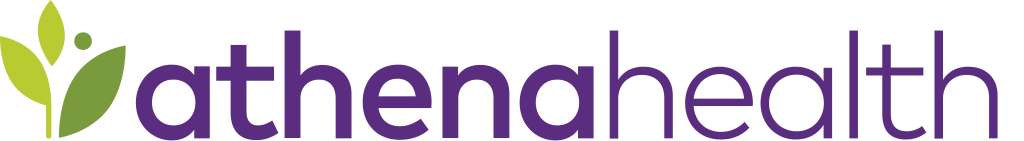 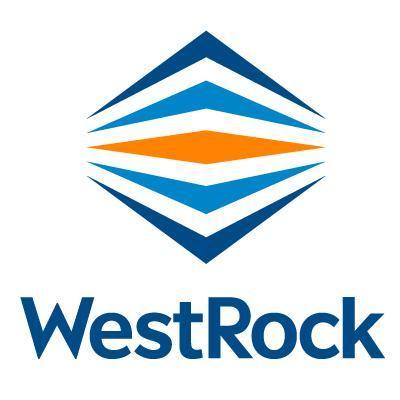 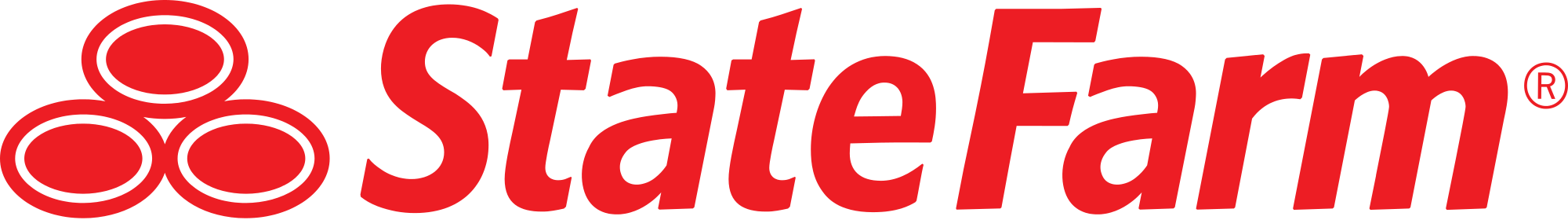 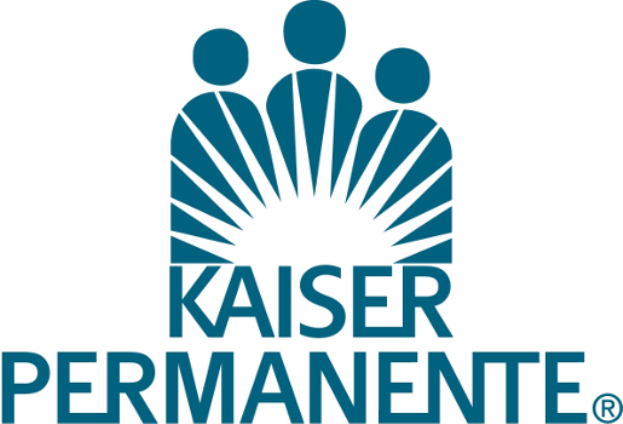 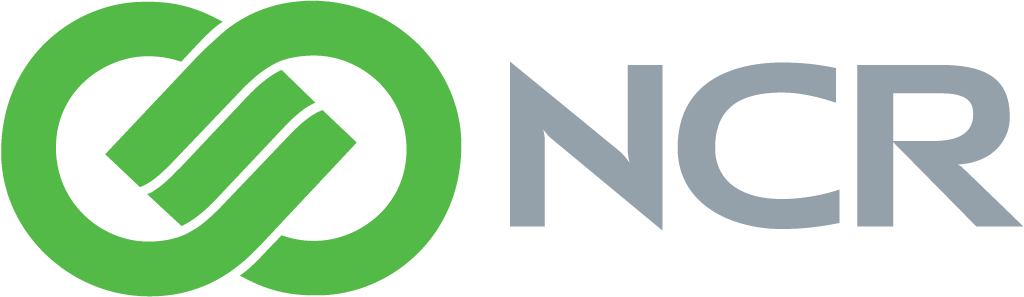 TRANSIT-ORIENTED DEVELOPMENT
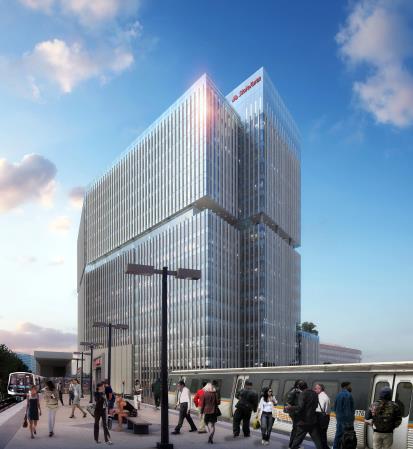 FIRST AND LAST MILE CONNECTIVITY
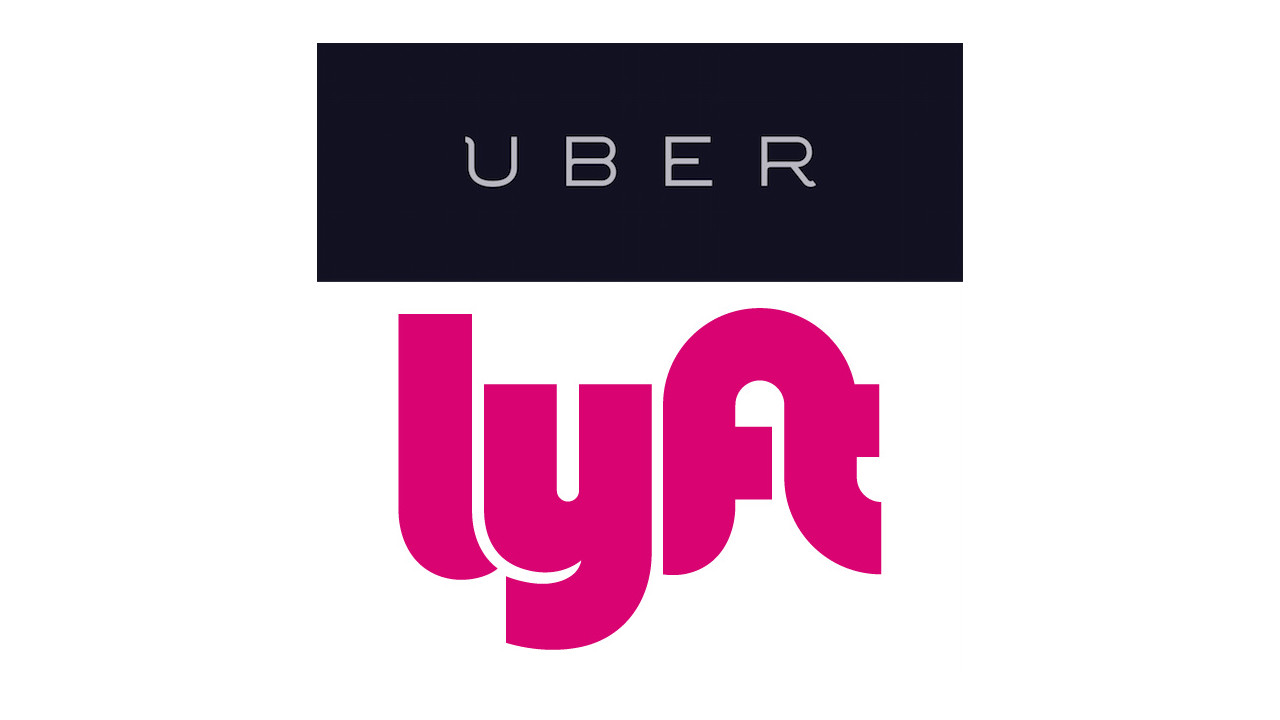 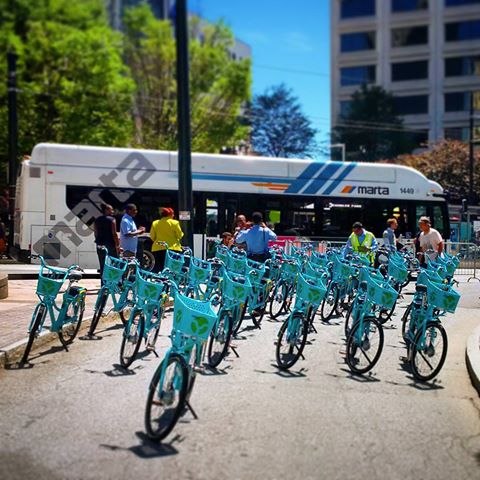 MORE THAN A TRAIN STATION
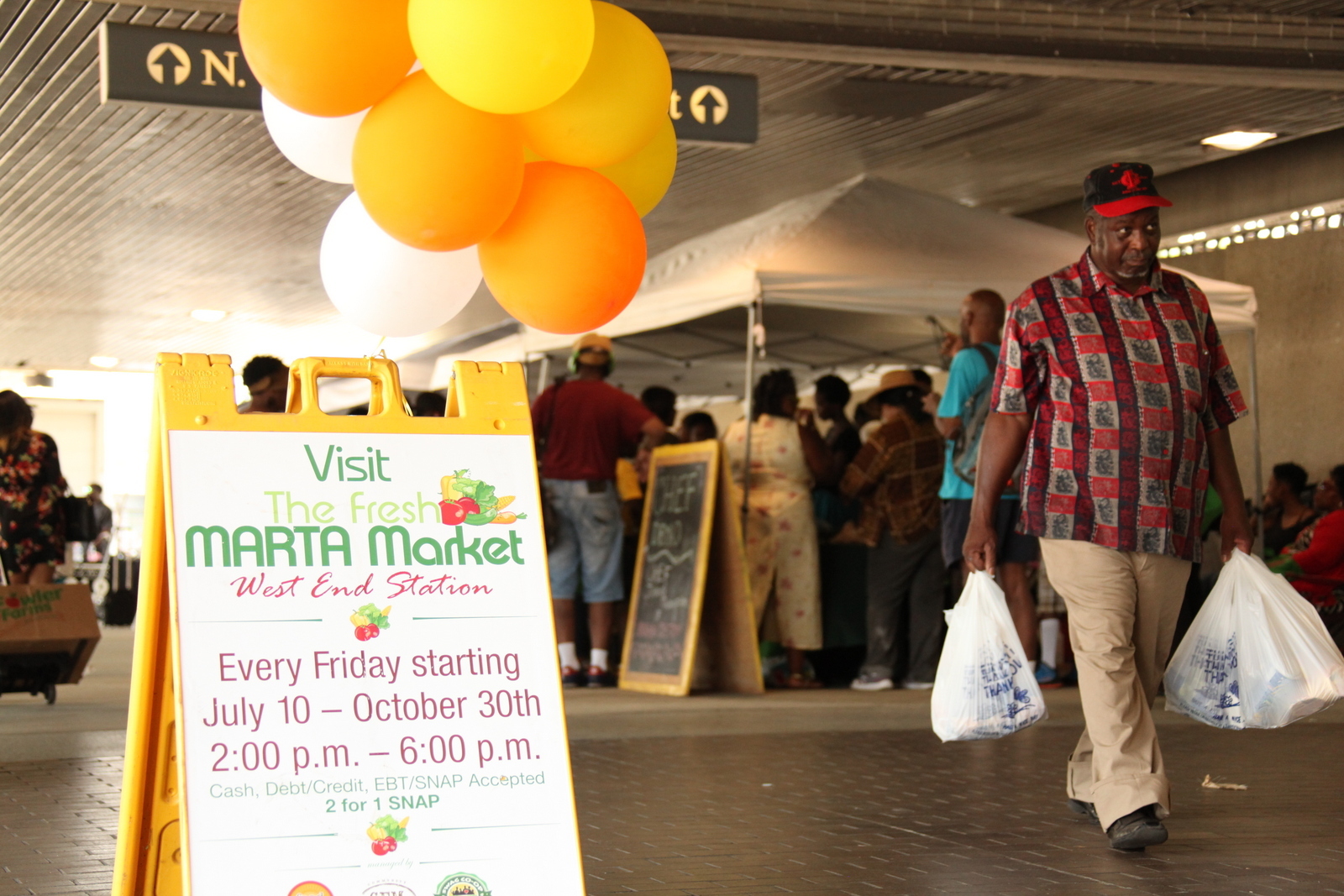 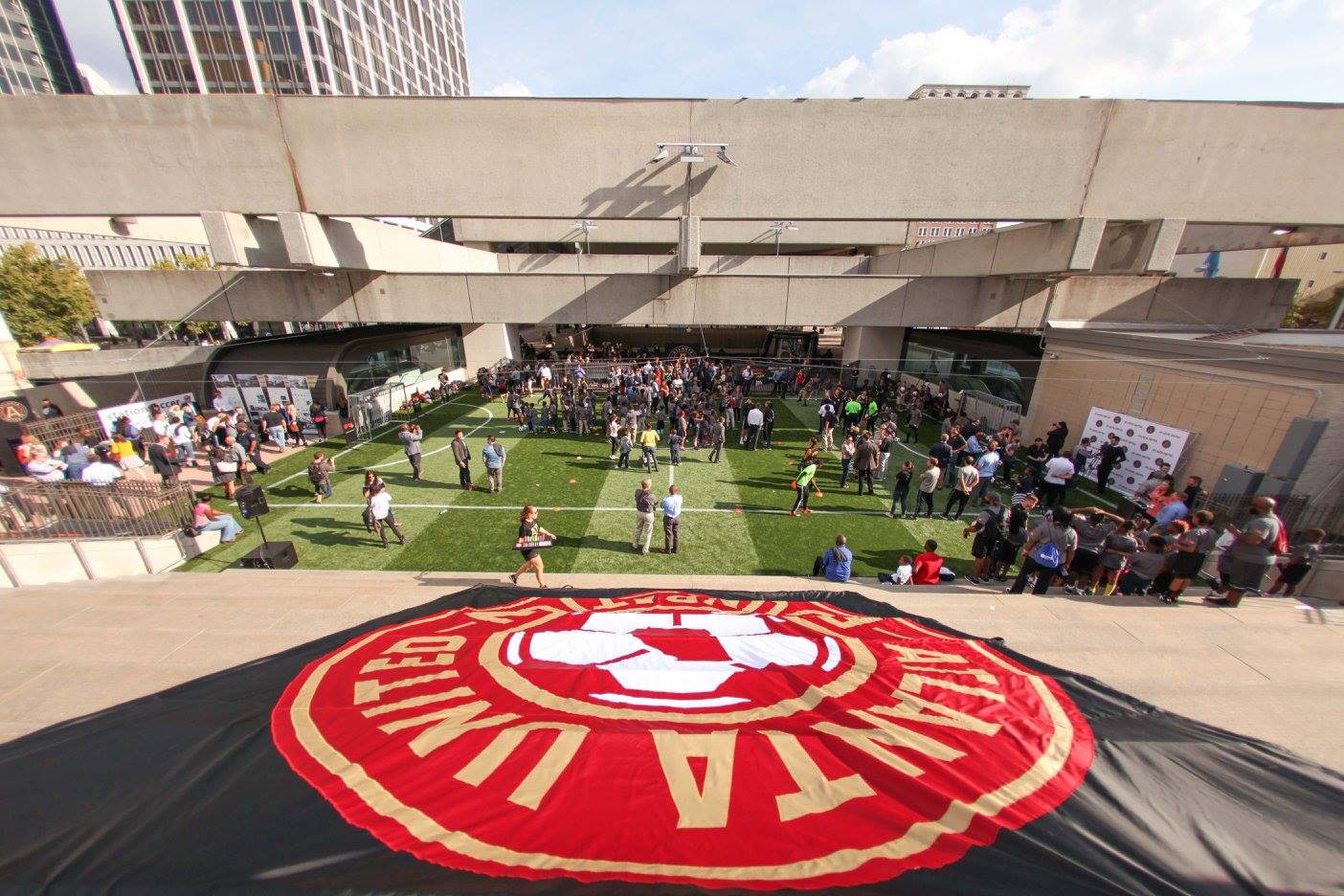 [Speaker Notes: Bringing healthy produce directly to our customers and improving quality of life of our customers and the community. This program was so popular, we expanded it to two more stations. 
Partnering with Atlanta United – the new Major League Soccer team – to create the first ever soccer field at a train station. At-risk youth have a safe, convenient place to play soccer. 
We’ve also partnered with local artists to paint murals at select stations. All of this, with our T-O-D program, will make our MARTA rail stations and the surrounding neighborhood thriving live, work and play communities.]
ART IN TRANSIT
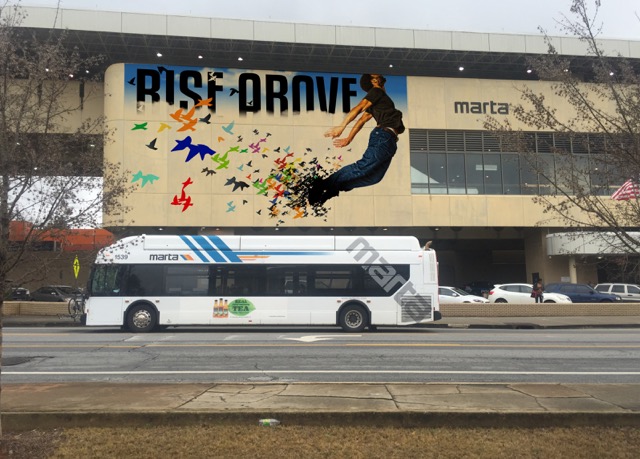 [Speaker Notes: Art in every station from when the system was first built
Re-energizing our arts program 
Taking care of existing art, adding new art and cultural performances
Forming an Arts Council]
OVERALL CUSTOMER SATISFACTION
Blue shading represents systemwide ridership (number of unlinked trips in millions)
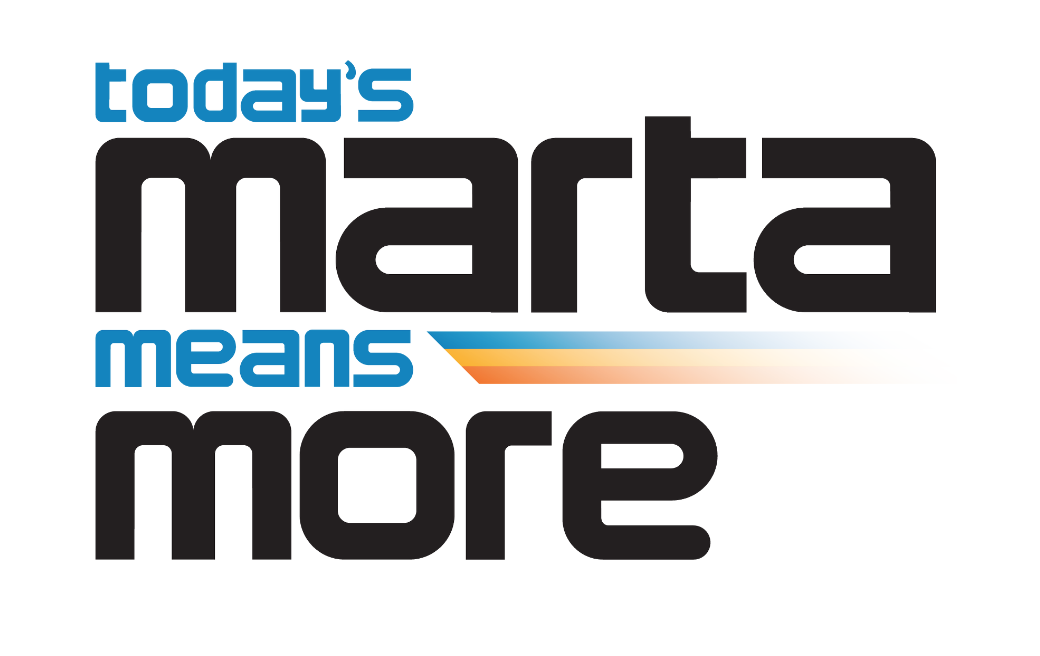 ATLANTA TRANSIT EXPANSION
72% passageHalf-penny sales levy in the City of Atlanta
$2.5 billion projected revenue
LRT
BRT 
Rail infill stations
Transit centers
Bus and rail service improvements
MORE ACCESS
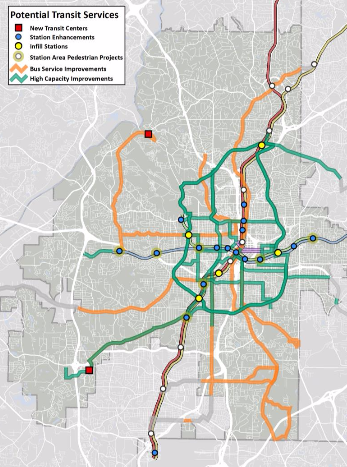 UPGRADING FLEET
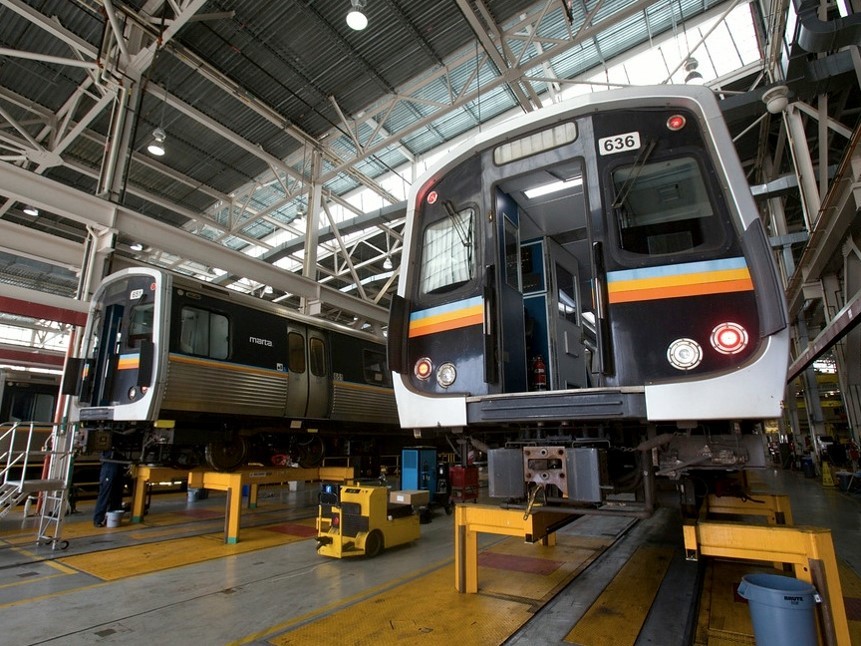 TECHNOLOGY INNOVATIONS
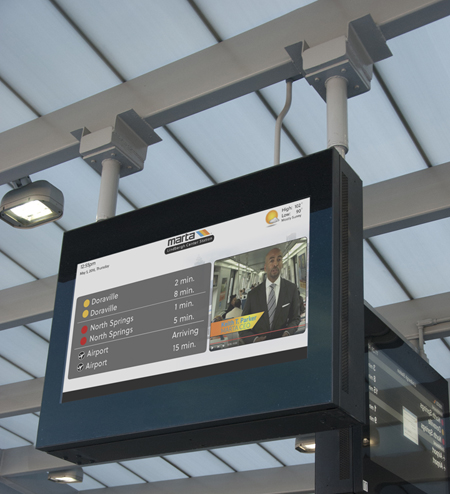 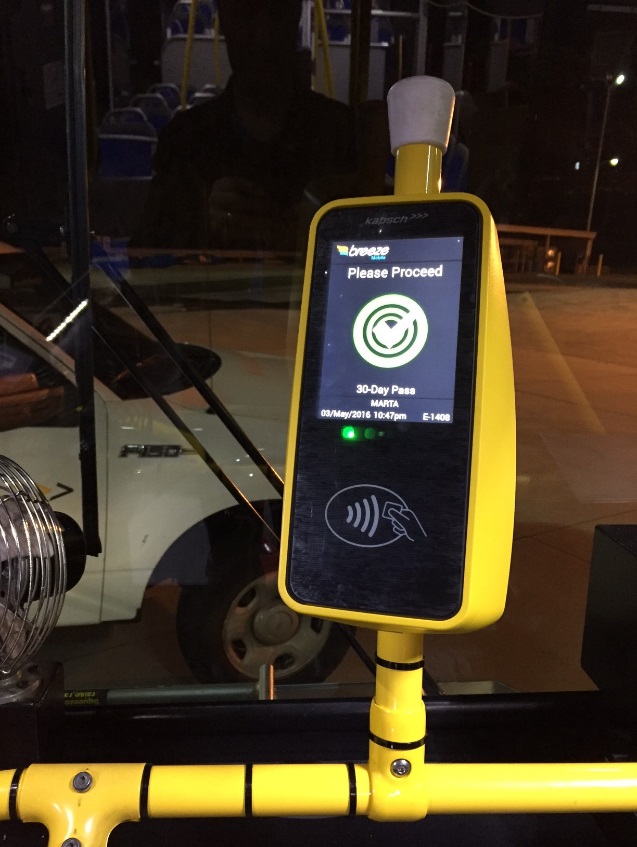 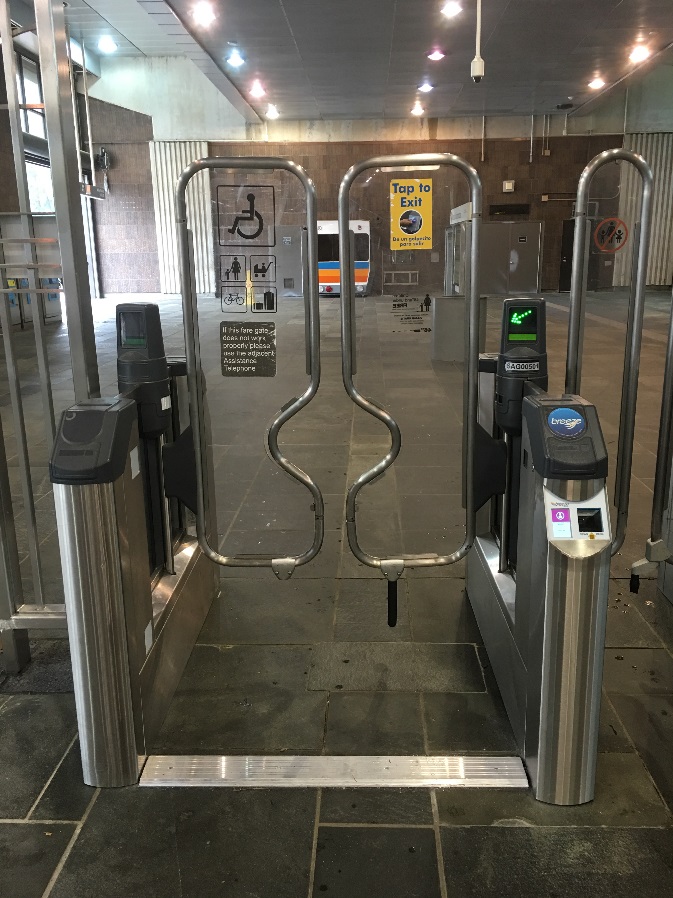 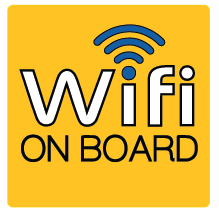 [Speaker Notes: We are making a number of technology improvements – from signage (AVIS), to adding Wi-Fi to buses and trains, to mobile ticketing.]
SUPPORTING MORE MAJOR EVENTS
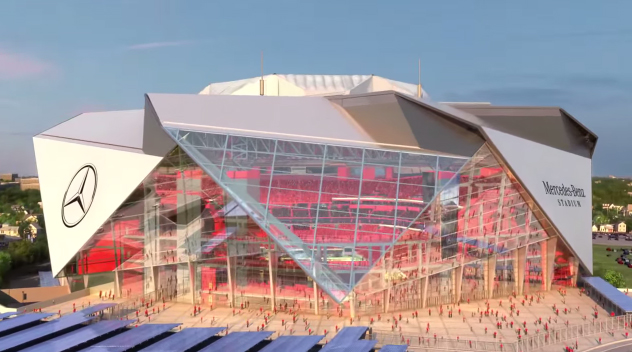 [Speaker Notes: Celebration Bowl, SEC Championship, Final Four, Atlanta United soccer games, Chick-Fil-A Peach Bowl and the Super Bowl]
MARTA SYSTEM EXPANSION
TODAY
FUTURE
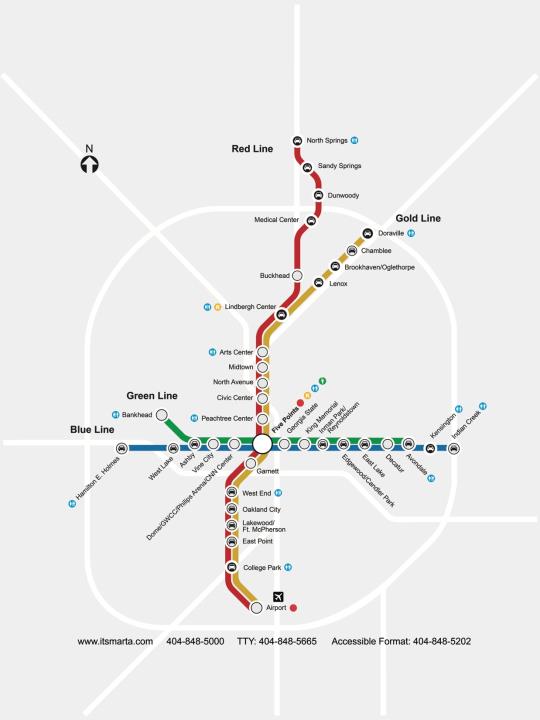 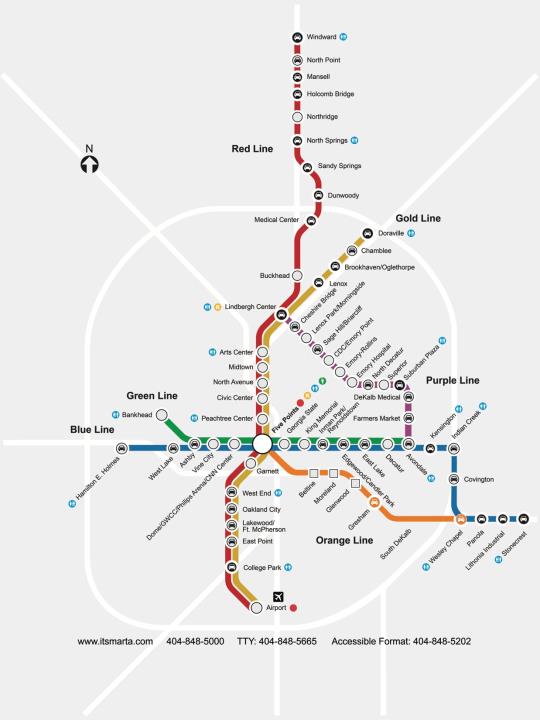 THANK YOU
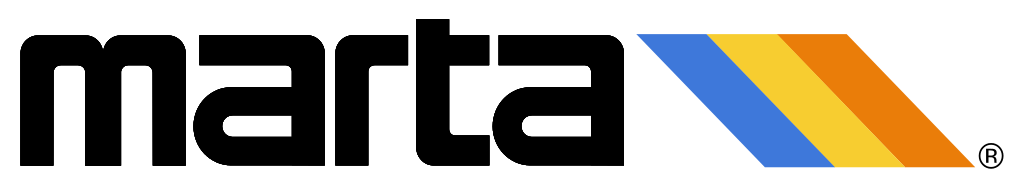